Let us get familiar with some of the terms related to probability.Experiment : An experiment is process under observation or any procedure that can be infinitely repeatedRandom Experiment: Those experiments, (conducted in identical situations), in which the outcomes are the same in each trail but its prediction is uncertain. The experiment in which the total numbers of outcomes are the same in all cases but the occurrence of the outcome is unpredictable is random.Outcome: The various possible results of a random experiment.Sample Space: The set of all possible outcomes is sample space. It is denoted by S or Ω.Sample Point: Each element of the sample space or each outcome of a random experiment.
Event: In probability, the set of outcomes from an experiment is known as an Event i.e. A subset of a sample space is an event. So say for example you conduct an experiment by tossing a coin. The outcome of this experiment is the coin landing ‘heads’ or ‘tails’. These can be said to be the events connected with the experiment. So when the coin lands tails, an event can be said to have occurred.
Occurrence of an Event
In any given experiment or trial, there is a probability that either an event occurs or it does not. The probability of the occurrence of an event lies between 0 and 1.
The event E of a sample space S is said to have occurred if the outcome ω of the experiment is such that ω ∈ E. However if the outcome ω is such that, ω ∉ E we say that the event has not occurred.
Let us take the example of playing cards. Here the event E is drawing a face card. If you draw a king of spades, we say the event E has occurred. However, if you draw an eight of clubs, we say the event E has not occurred.
Types of events :
1. Simple Event
	If the event E has only one sample point of a sample space, it is called a simple event or an Elementary Event. It is an event that consists of exactly one outcome. In other word event which cannot be written as unions of disjoint non-empty subsets of the sample space is called elementary event. Let us understand this with an example. Say you throw a die, the possibility of 2 appearing on the die is a simple event and is given by E = {2}.
2. Compound Event
	As opposed to a simple event, if there is more than one sample point on a sample space, such an event is called Compound Event. It involves combining two or more events together and finding the probability of such a combination of events.
	For example, let us take another example. When we throw a die, the possibility of an even number appearing is a compound event, as there is more than one possibility, there are three possibilities i.e. E = {2,4,6}.
3. Certain Event
	Just as the name suggests, an event which is sure to occur in any given experiment is a certain event. The probability of this type of event is 1.
4. Impossible Event
	On the other hand, when an event cannot occur i.e. there is no chance of the event occurring it is said to be an impossible event. The probability of this event is 0. The empty set Φ is an impossible set. Like the card you drew from a deck is both red and black is an impossible event.
5. Equally likely Events
	When the outcomes of an experiment are equally likely to happen, they are called equally likely events. Like during a coin toss you are equally likely to get heads or tails.
6. Mutually Exclusive Events
	Two events are said to be mutually exclusive events when both cannot occur at the same time. Mutually exclusive events always have a different outcome. Two simple events are always mutually exclusive, whereas two compound events may or may not be.
7. Exhaustive events :
	When two or more events form the sample space collectively than it is known as collectively exhaustive events.
8. Power set : .
	Any set which is the set of all subsets of sample space S, including the empty set and S itself is called as power set denoted as P(S).
9. Favorable Events
	The numbers of outcomes which show the happening of the event in a random experiment are favorable events. They show the number of cases favorable to an event. In a random experiment of tossing of two coins, the number of the favorable event for getting two tails together is 1.
Algebra of Events :
Event A or B ( Union of  Events )
	The event A or B shows the sample points of a random experiment which are either in A or B or both. Event A or B = A ∪ B Suppose event A = {1, 3, 4, 7} and B = {2, 3, 5. 6}. A ∪ B = {1, 2, 3, 4, 5, 6, 7}.
Event A and B (Intersection of events )
	Let A and B be two events. The event A and B show the sample points of a random experiment which are common to both A and B. It is similar to the intersection of two sets A and B. Event A and B = A ∩ B. Consider a random experiment of throwing a die. A is the event of getting an even number. B is the event of getting a multiple of 3. A ∩ B shows the sample point which is common to both A and B. Here, A = {2, 4, 6} and B = {3, 6} and A ∩ B = {6}.
Complimentary Events
	For an event E the non-occurrence of the event is called its complimentary event. Basically complimentary events are events that cannot occur at the same time. So when a die is thrown, getting an odd face and an even face are complementary events.
Event A but not B (Relative complementation)
	The event A but not B shows the sample points which are in A but not in B. Event A but not B = A ∩ B’ = A – A ∩ B. This event shows the unique sample points of A other than that in B. Suppose event A = {1, 3, 4, 5, 6, 7} and B’ = {2, 3, 5. 6}. A ∩ B’ = {1, 4, 7}.
Events Bases on Venn diagram
	A Venn diagram showing various algebra of events.
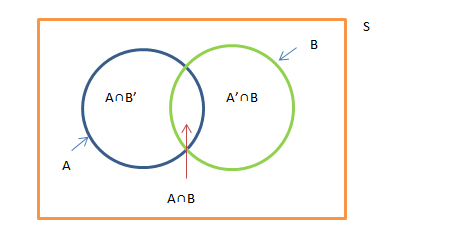 Below are some of the used statements and their meaning in terms of set theory.